SHM Kinematics
What is the Frequency?
What is the Period?
m = 0.5 kg
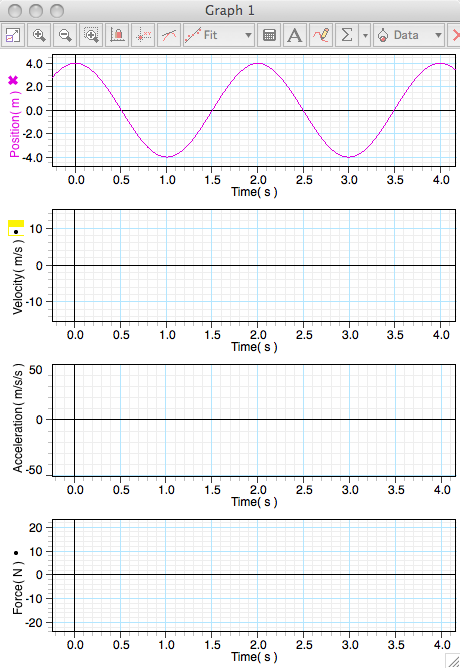 What is the Angular Frequency?
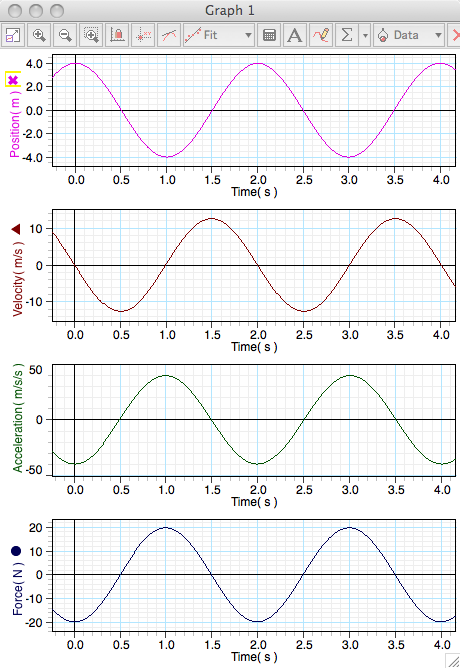 What is the Amplitude?
What function is x(t)?
What function is v(t)?
What is Vm?
SHM Kinematics
m = 0.5 kg
What function is a(t)?
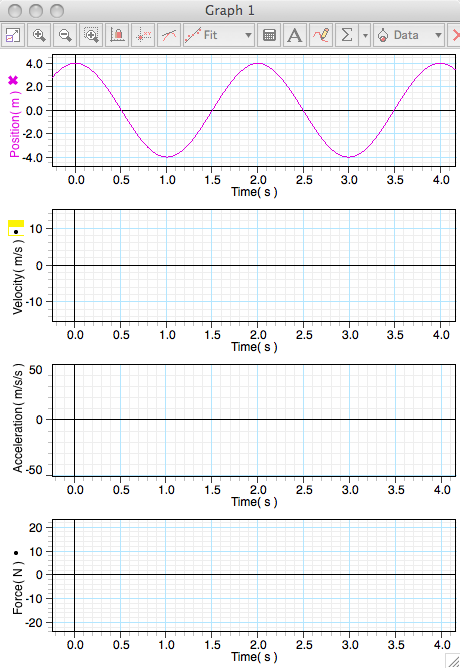 What is am?
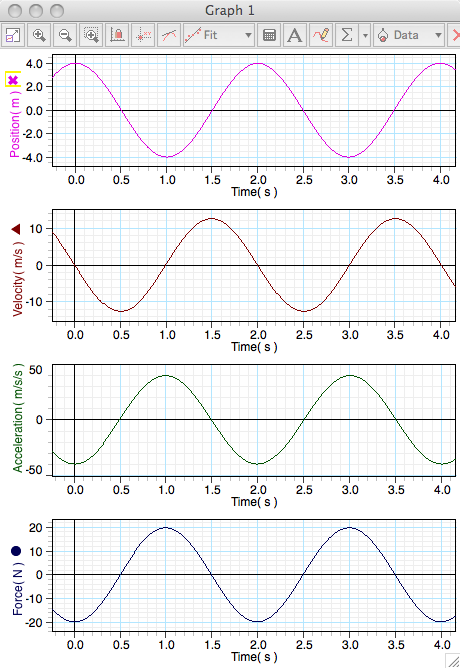 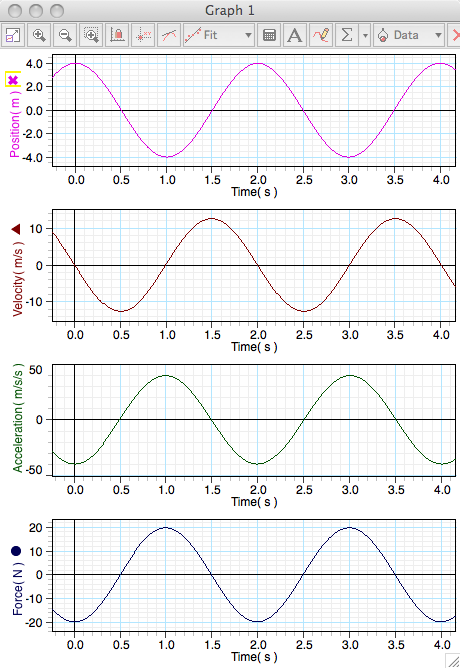 What function is F(t)?
What is Fm?
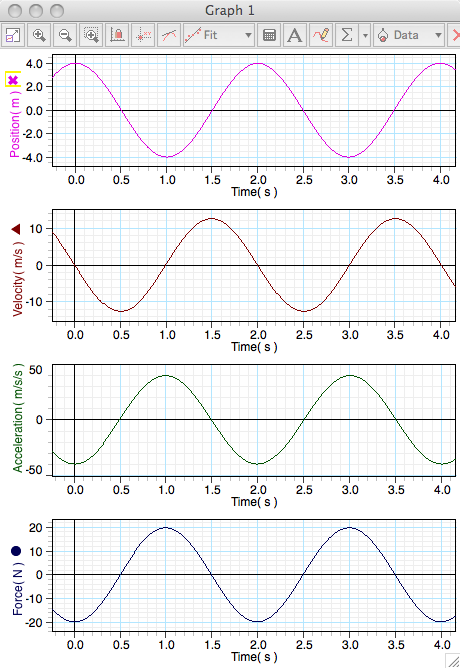 SHM Kinematics
m = 0.5 kg
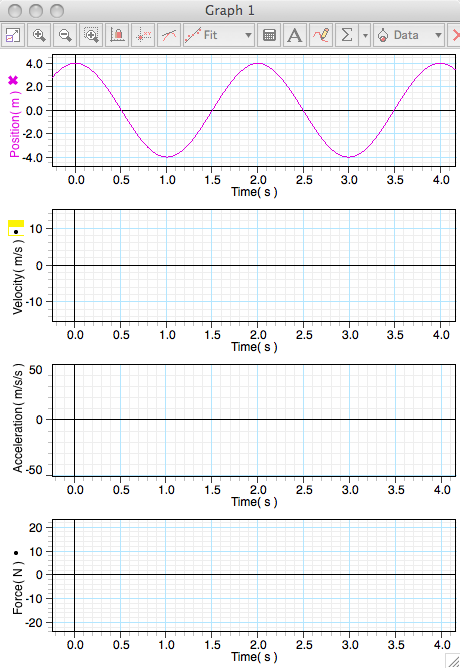 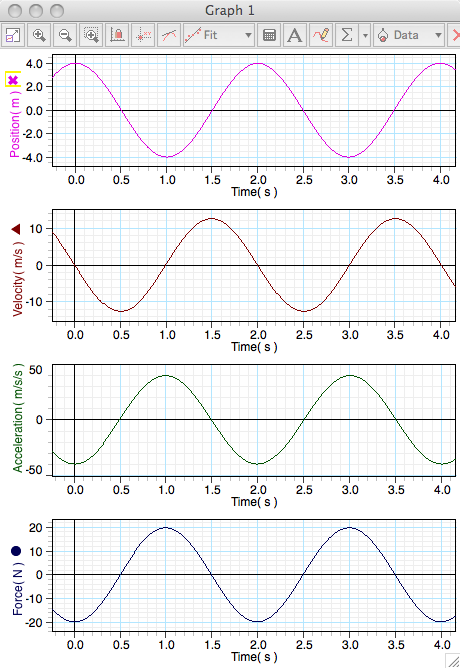 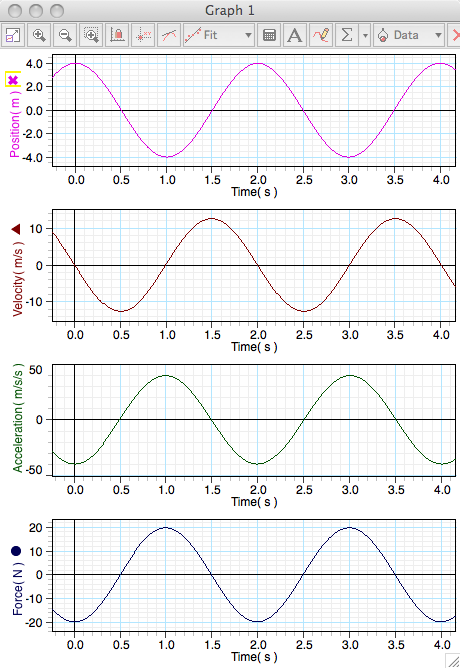 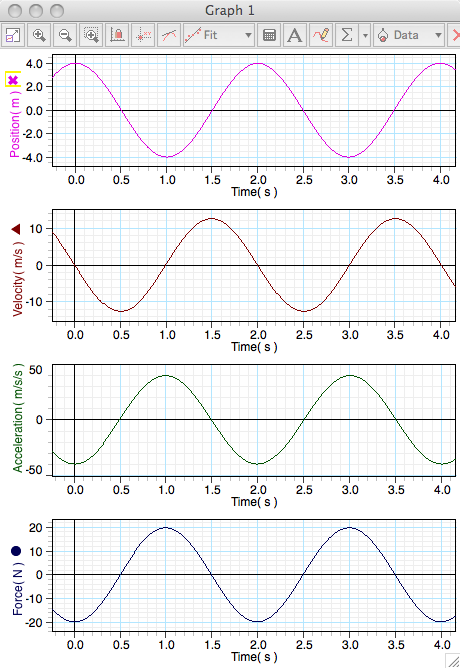 SHM Kinematics
Can you determine the equations for v(t), a(t), and F(t)? Give it a try!
m = 0.5 kg
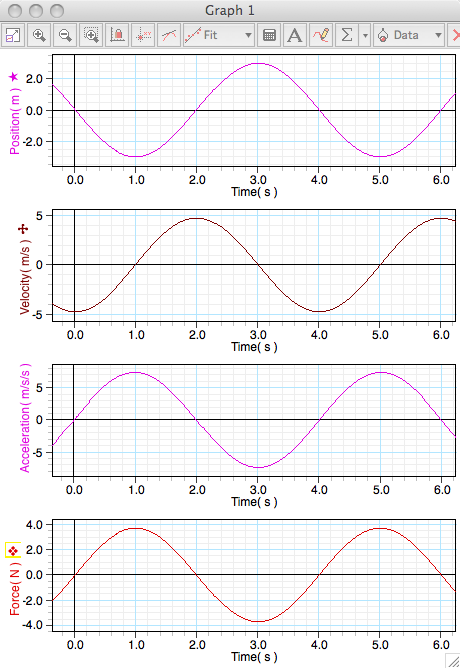 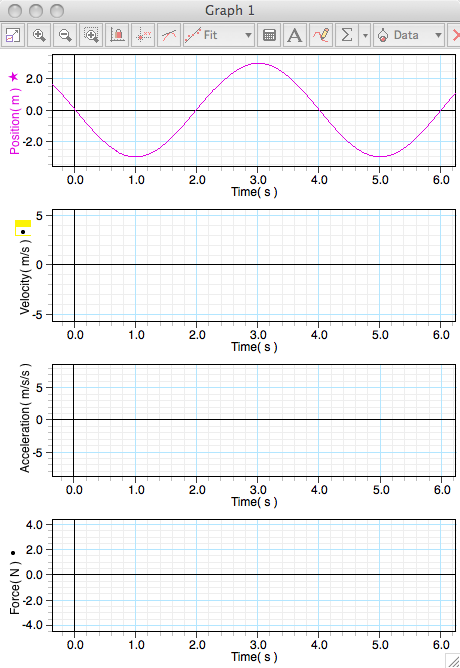 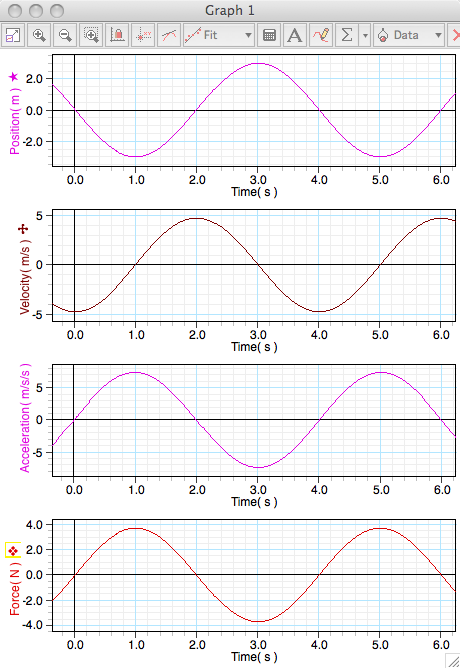 I said no cheating!